GebouwGebonden InstallatieTechniek
GGIT_
HAN Technische deeltijdstudies
Student		: Patrick Nobel
Werkveld en docent	: Armand van Andel
Directeur		: Gerrit Averesch
[Speaker Notes: Welkom heten
Context van 1 Ad van de HAN die gisteren NVAO oordeel heeft gehad
Patrick en Armand zich even laten voorstellen]
Aanleiding
Maatschappelijke opgave

Gebrek aan deskundigen

Noodzakelijke cross-over

Ontstaan van nieuwe beroepen

Geen reguliere opleiding

Onderdeel CoE HUB (HUman capital for Building technology)
[Speaker Notes: Vraag vanuit Uneto-VNI (Nu Techniek Nederland), Doekle Terpstra wil aftrap doen
Aanloop van jaren, wel veel vraag naar studenten, maar conjunctuur laat geen studietijd toe]
De opleiding en haar context
Zeer grote inbreng werkveld

Structuur volgt bouwproces 

Integratie van:
Elektrotechniek
Werktuigbouwkunde
ICT
Installatietechniek
Bouwkunde
Bouwfysica

Werken en leren combinatie 

Professional skills

Studieloopbaanbegeleiding
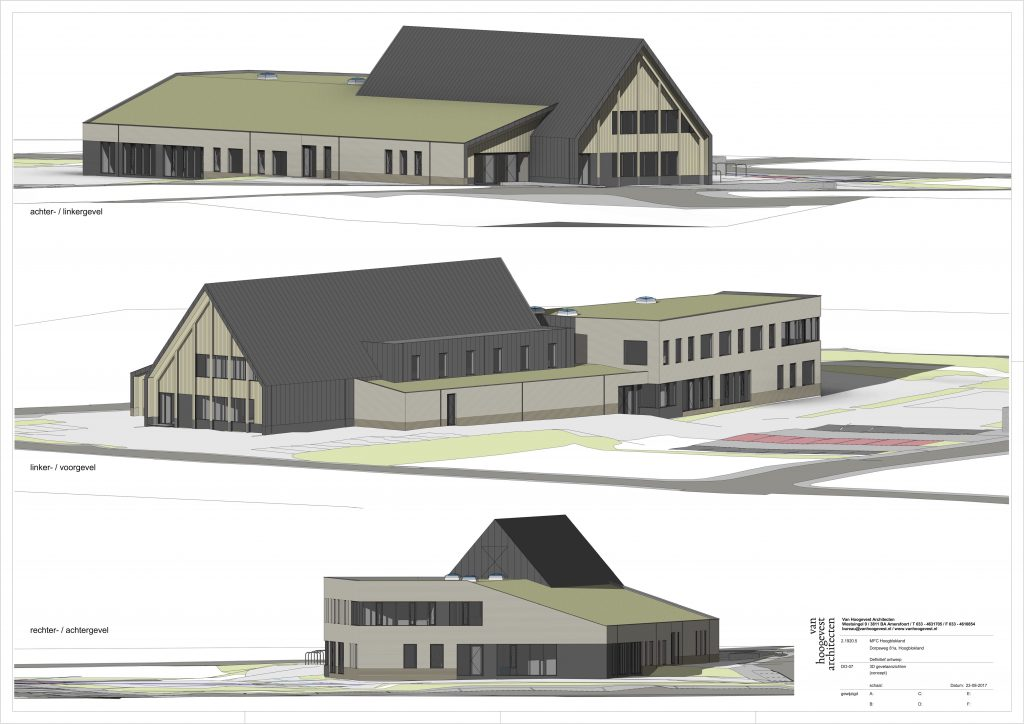 [Speaker Notes: Armand, kan jij hier wat over vertellen?
Even in drie minuten iets over:
Benadering HAN
Werkwijze ontwerpteam
Uiteindelijke inbreng werkveld (Curriculum/docenten/studenten/etc)]
Deeltijd bij de HAN
16 opl. in experiment Leeruitkomsten
3 opl. buiten experimenten
1 opl. in experiment vraagfinanciering

1100 stud. Technisch Deeltijdonderwijs
	(6000 stud. HAN-breed)
Associate degree tot en met Master

Kenmerken:
Modulair (30 studiepunten)
Werkplek zeer belangrijk
Branchegericht
Passend in LLO
[Speaker Notes: Wat doet Techniek aan DT-onderwijs. Even context van de Ad schetsen in het totale aanbod.
Experimenten even noemen (niet meer)

Patrick: kan jij iets vertellen over het volgen van de DT-studie? Even een paar zinnen?]
‘Ik heb het nog nooit gedaan, dus ik denk dat ik het wel kan’
Pipi Langkous